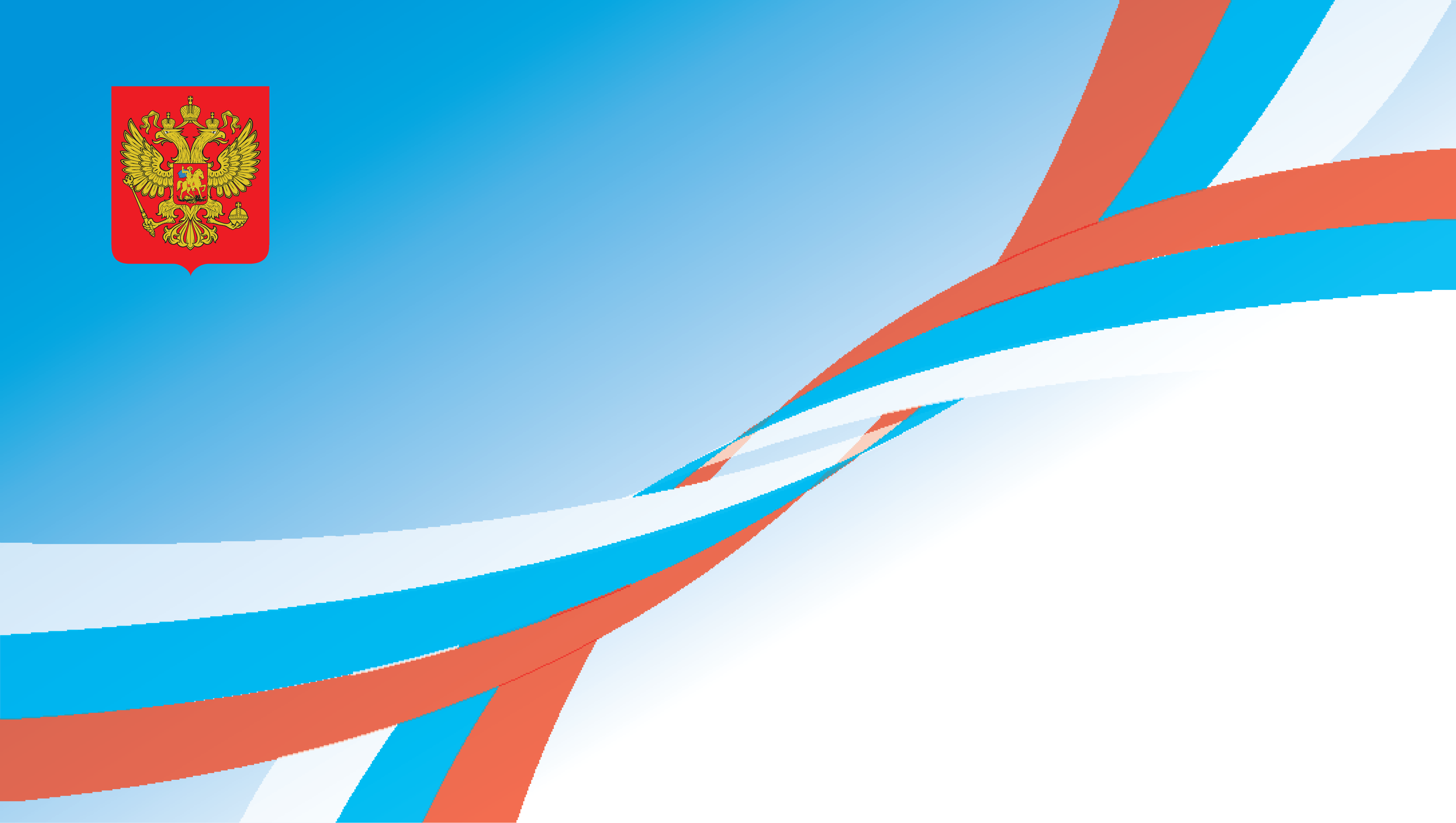 ОРГАНИЗАЦИЯ ОБРАЗОВАНИЯ 
ОБУЧАЮЩИХСЯ 
С ОГРАНИЧЕННЫМИ ВОЗМОЖНОСТЯМИ ЗДОРОВЬЯ
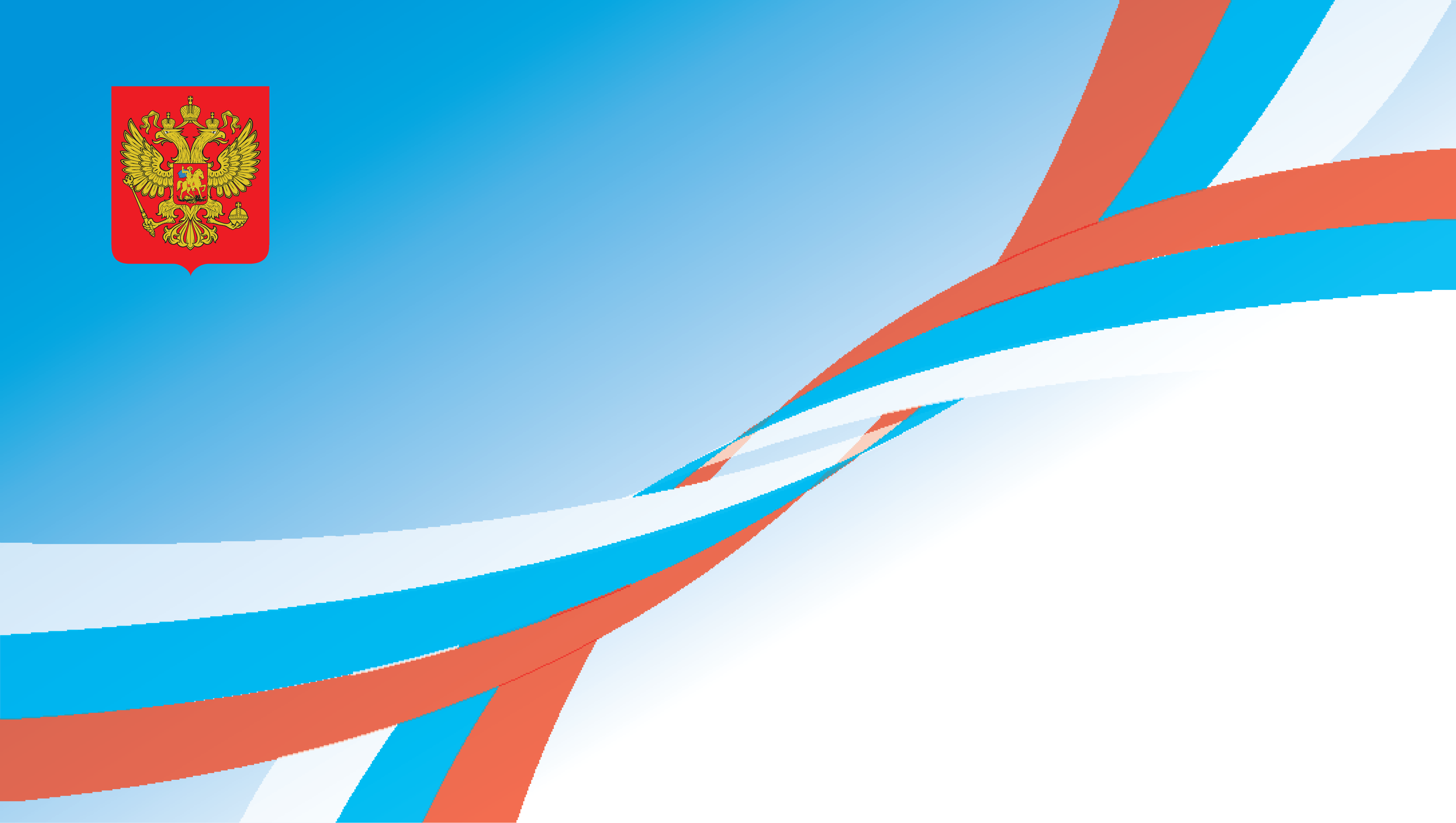 ФЕДЕРАЛЬНЫЙ ЗАКОН
«ОБ ОБРАЗОВАНИИ В РОССИЙСКОЙ ФЕДЕРАЦИИ»
*обучающийся с ограниченными возможностями здоровья
 - физическое лицо, 
имеющее недостатки в физическом и (или) психологическом развитии, 
подтвержденные психолого-медико-педагогической комиссией 
и препятствующие получению образования без создания специальных условий;
инклюзивное образование - обеспечение равного доступа к образованию для всех обучающихся с учетом разнообразия особых образовательных потребностей и индивидуальных возможностей; 

индивидуальный учебный план - учебный план, обеспечивающий освоение образовательной программы на основе индивидуализации ее содержания с учетом особенностей и образовательных потребностей конкретного обучающегося; 

адаптированная образовательная программа - образовательная программа, адаптированная для обучения лиц с ограниченными возможностями здоровья с учетом особенностей их психофизического развития, индивидуальных возможностей и при необходимости обеспечивающая коррекцию нарушений развития и социальную адаптацию указанных лиц;
СТАТЬЯ 2
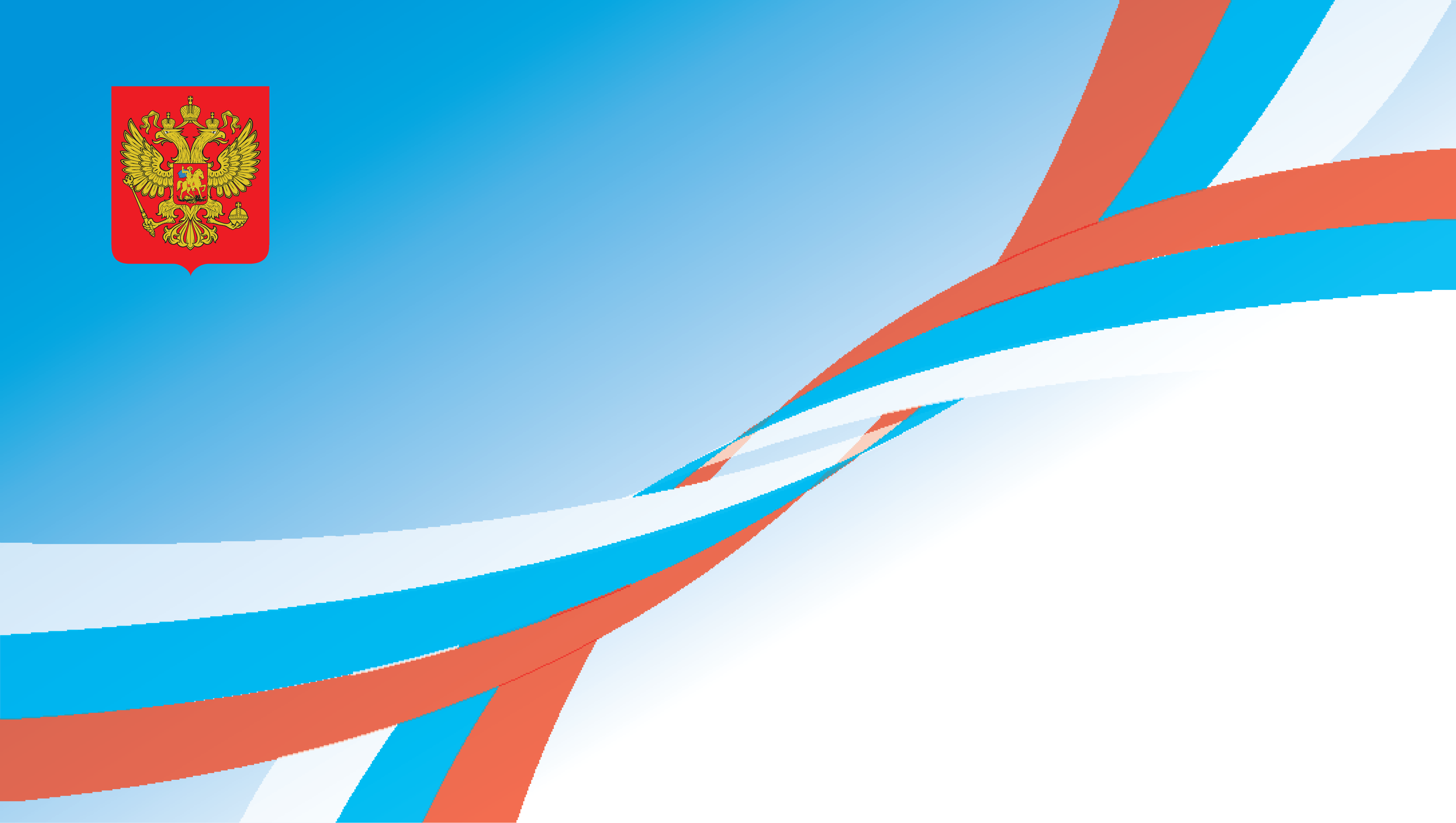 Статья 5. Право на образование. Государственные гарантии реализации права на образование в Российской Федерации
В Российской Федерации гарантируется право каждого человека на образование.

2. Право на образование в Российской Федерации гарантируется независимо от пола, расы, национальности, языка, происхождения, имущественного, социального и должностного положения, места жительства, отношения к религии, убеждений, принадлежности к общественным объединениям, а также других обстоятельств.

3. В Российской Федерации гарантируются общедоступность и бесплатность в соответствии с федеральными государственными образовательными стандартами дошкольного, начального общего, основного общего и среднего общего образования, среднего профессионального образования, а также на конкурсной основе бесплатность высшего образования в случае получения гражданином образования данного уровня впервые, если настоящим Федеральным законом не установлено иное.
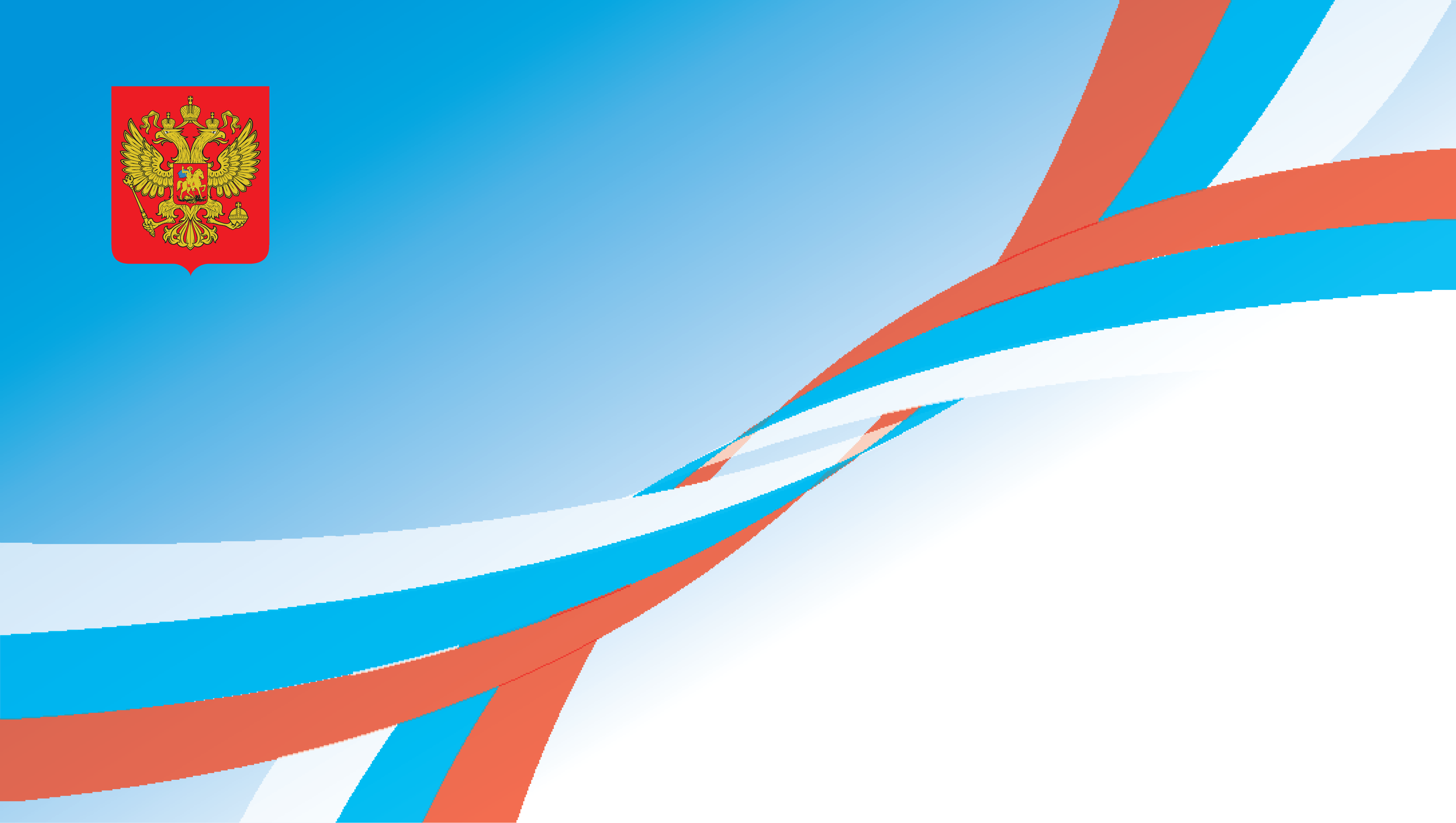 В целях реализации права каждого человека на образование федеральными государственными органами, органами государственной власти субъектов 
Российской Федерации и органами местного самоуправления:
1) создаются необходимые условия для получения без дискриминации качественного образования лицами с ограниченными возможностями здоровья, для коррекции нарушений развития и социальной адаптации, оказания ранней коррекционной помощи на основе специальных педагогических подходов и наиболее подходящих для этих лиц языков, методов и способов общения и условия, в максимальной степени способствующие получению образования определенного уровня и определенной направленности, а также социальному развитию этих лиц, в том числе посредством организации инклюзивного образования лиц с ограниченными возможностями здоровья
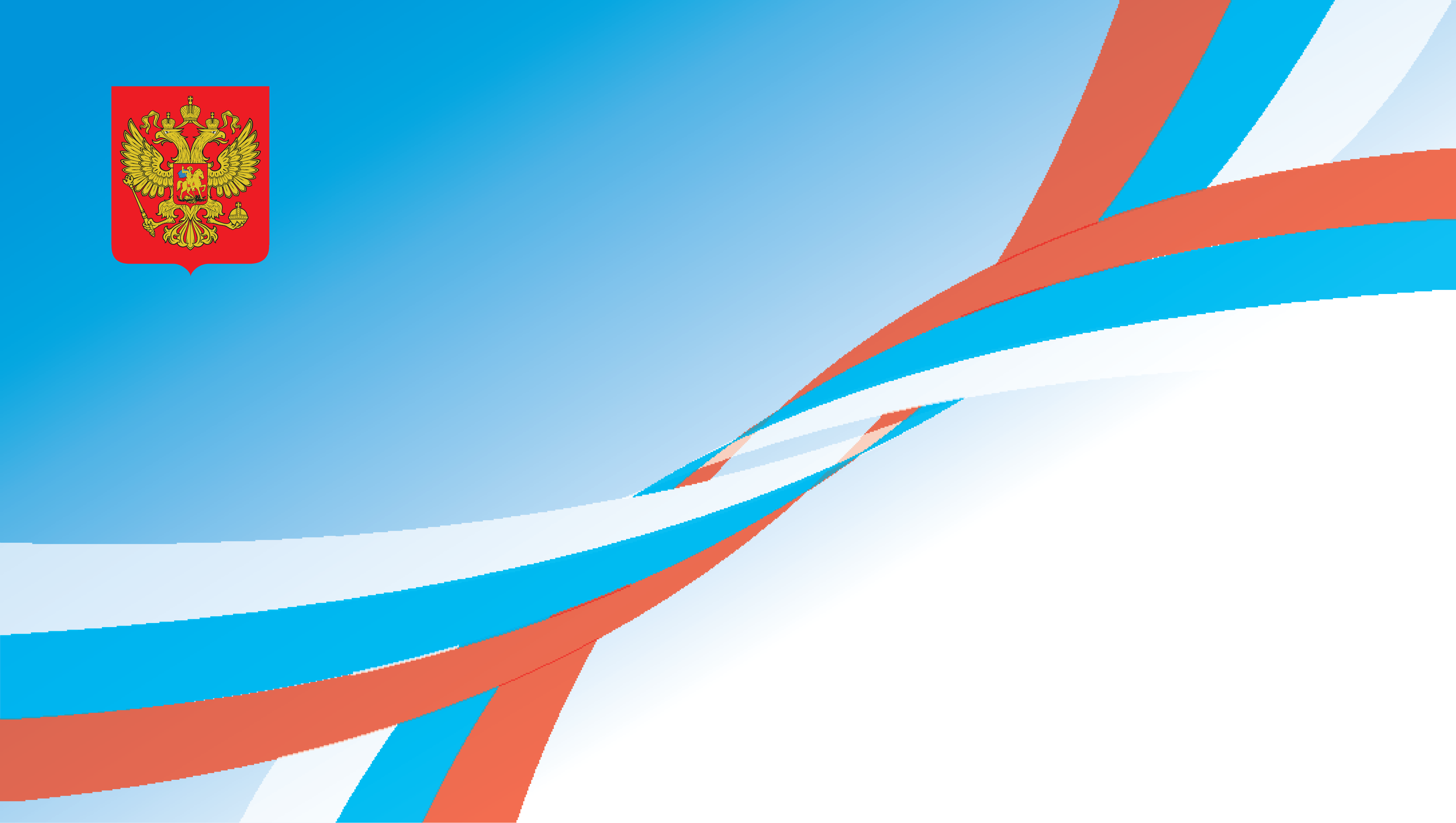 Статья 79. Организация получения образования обучающимися с ограниченными возможностями здоровья
Содержание образования и условия организации обучения и воспитания обучающихся с ограниченными возможностями здоровья определяются адаптированной образовательной программой, а для инвалидов также в соответствии с индивидуальной программой реабилитации инвалида.

2. Общее образование обучающихся с ограниченными возможностями здоровья осуществляется в организациях, осуществляющих образовательную деятельность по адаптированным основным общеобразовательным программам. В таких организациях создаются специальные условия для получения образования указанными обучающимися.
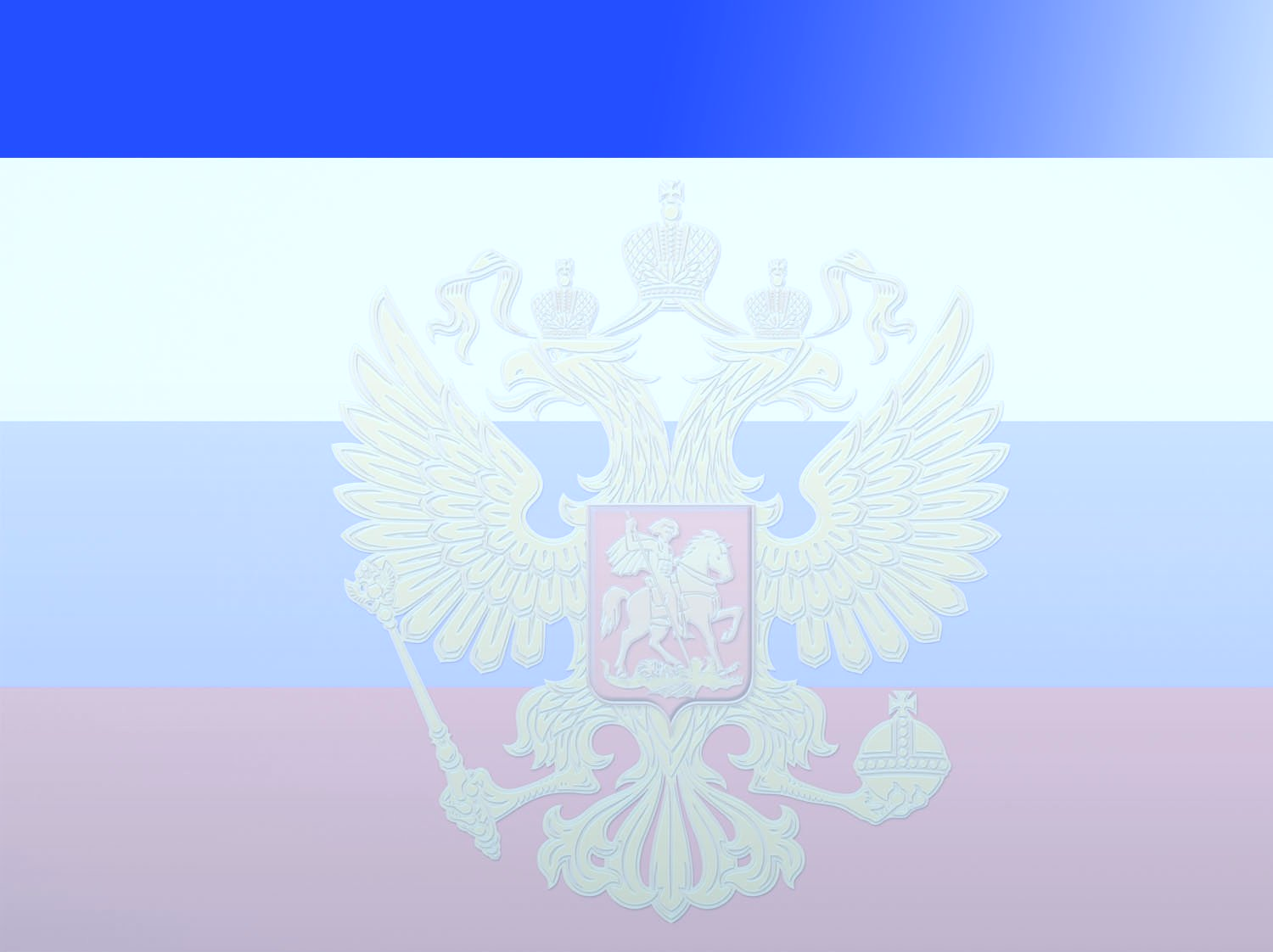 СПЕЦИАЛЬНЫЕ УСЛОВИЯ ДЛЯ ПОЛУЧЕНИЯ ОБРАЗОВАНИЯ ОБУЧАЮЩИМИСЯ С ОВЗ
Учебники
УМК 
«Школа России»
Специальные методы обучения и воспитания
Организация 
псих.-педагогического сопровождения
Индивидуальный подход
Учитель-логопед, 
педагог-психолог, 
учитель-дефектолог
03
02
04
Образовательная программа – адаптированная образовательная программа
Обеспечение доступа в задания
01
05
Программа «Доступная среда»
УМК 
«Школа России»
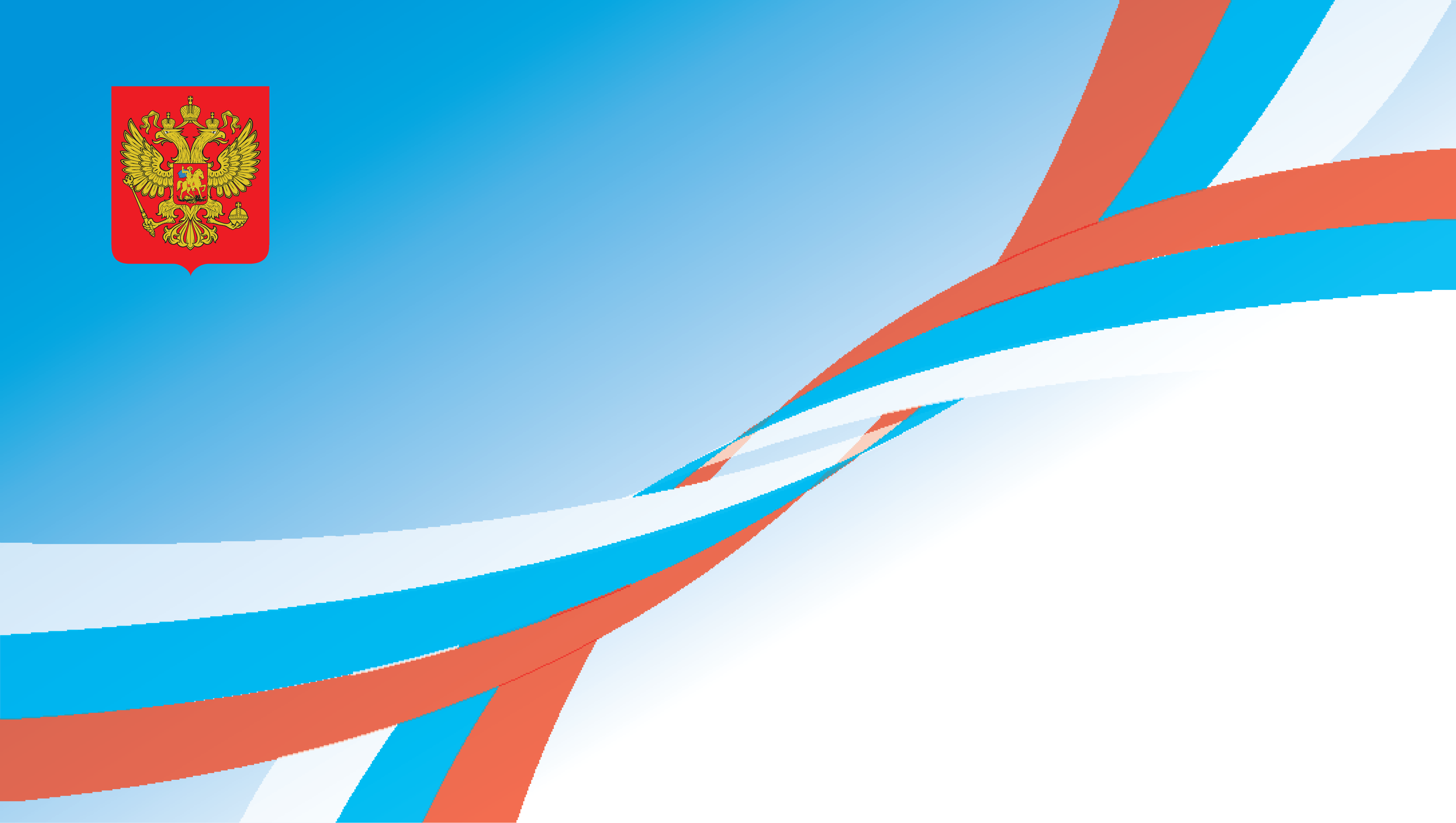 4. Образование обучающихся с ограниченными возможностями здоровья может быть организовано

как совместно с другими обучающимися, 

так и в отдельных классах, группах 

или в отдельных организациях, осуществляющих образовательную деятельность.
5. Отдельные организации, осуществляющие образовательную деятельность по адаптированным основным общеобразовательным программам, создаются органами государственной власти субъектов Российской Федерации для глухих, слабослышащих, позднооглохших, слепых, слабовидящих, с тяжелыми нарушениями речи, с нарушениями опорно-двигательного аппарата, с задержкой психического развития, с умственной отсталостью, с расстройствами аутистического спектра, со сложными дефектами и других обучающихся с ограниченными возможностями здоровья.
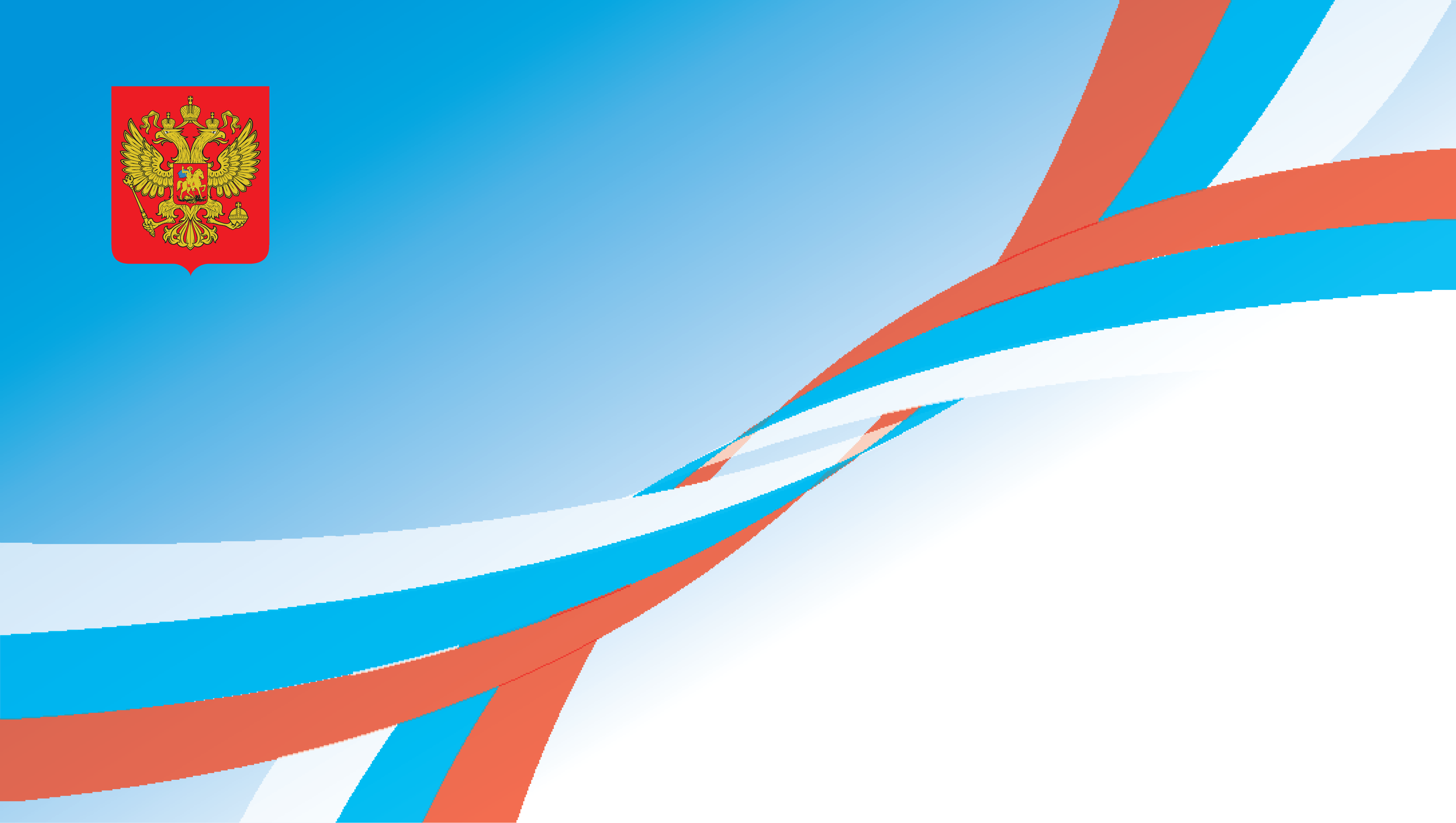 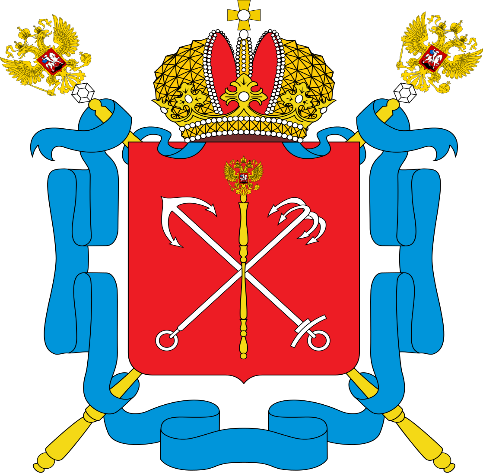 УСТАВ  ОБРАЗОВАТЕЛЬНОГО  УЧРЕЖДЕНИЯ
Образовательное учреждение вправе осуществлять обучение обучающихся с ограниченными возможностями здоровья на основе образовательных программ, адаптированных для обучения указанных обучающихся.
 
В Образовательном учреждении обеспечивается равный доступ обучающихся образованию с учетом разнообразия особых образовательных потребностей и индивидуальных возможностей.
Положение о 
Службе 
психолого-педагогического сопровождения
Положение о психолого-педагогическом консилиуме
1
3
2
4
Положение 
о 
психолого-педагогическом сопровождении
Положение о логопедическом сопровождении
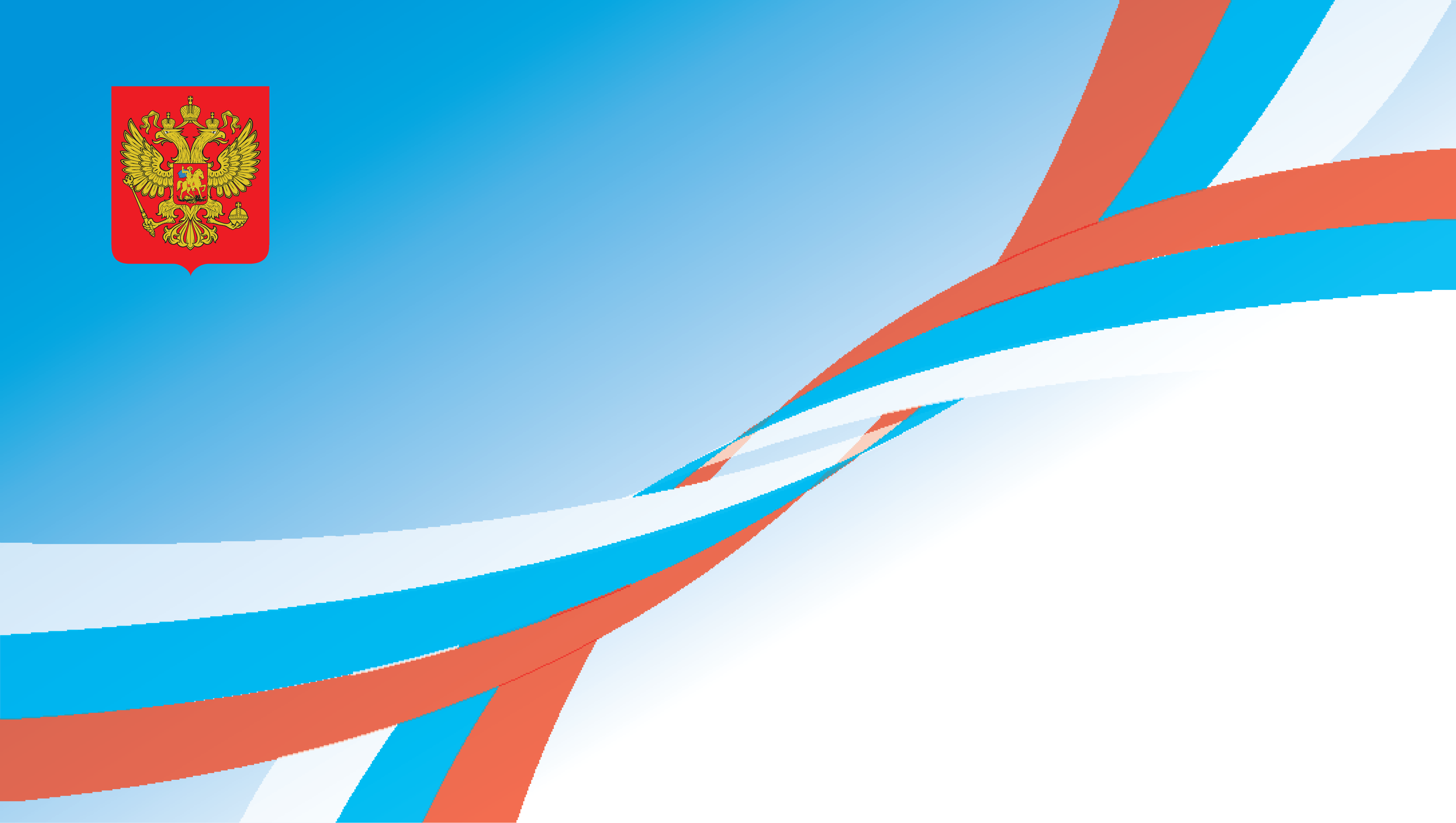 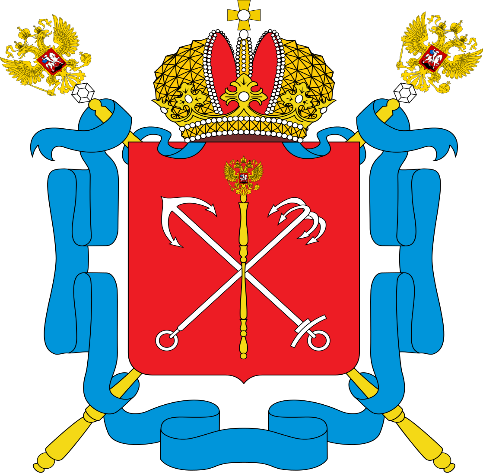 АЛГОРИТМ ДЕЯТЕЛЬНОСТИ 
ОБРАЗОВАТЕЛЬНОГО УЧРЕЖДЕНИЯ 
ПО ОРГАНИЗАЦИИ ОБРАЗОВАНИЯ
ОБУЧАЮЩИХСЯ С ОГРАНИЧЕННЫМИ ВОЗМОЖНОСТЯМИ ЗДОРОВЬЯ
5 ШАГ 
РЕАЛИЗАЦИЯ АООП ОБУЧАЮЩЕГОСЯ С ОВЗ
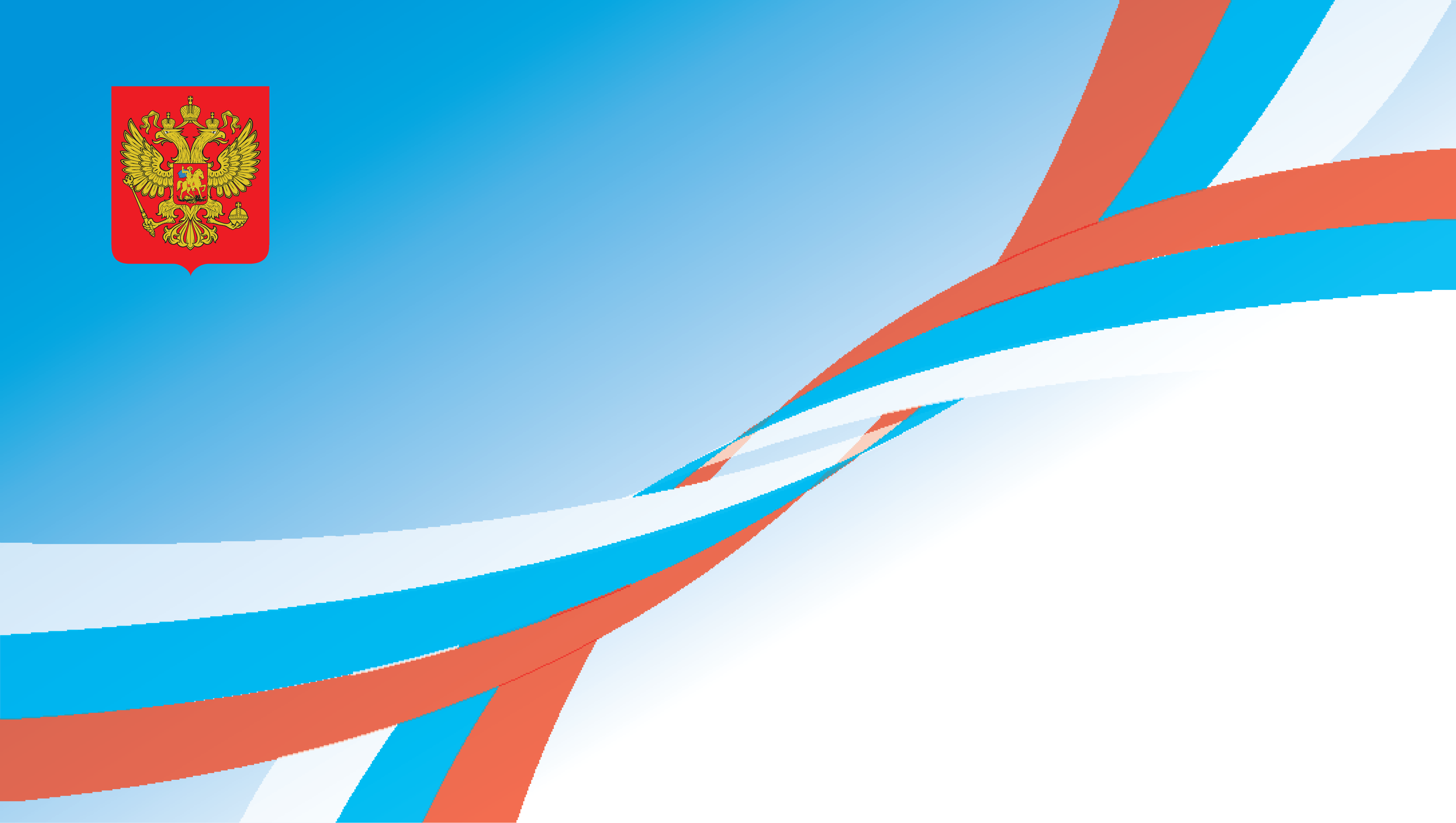 Опорный Центр 
поддержки инклюзивного образования
Сайт ОЦ ПИО: http://pio.gou.spb.ru

Группа в социальной сети «ВКонтакте»: https://vk.com/club207119143

Руководитель ОЦ ПИО: кандидат педагогических наук  
                                                Жданова Оксана Владимировна
 Адрес ОЦ ПИО:               193231, г. Санкт-Петербург,  
                                              ул. Коллонтай, д. 27, корп. 4, лит. А
 
Е-mail ОЦ ПИО:                 opornyjcentr@yandex.ru

Запись на консультирование через Интернет-приемную:  
                                                    http://pio.gou.spb.ru/internet-priemnaya.html